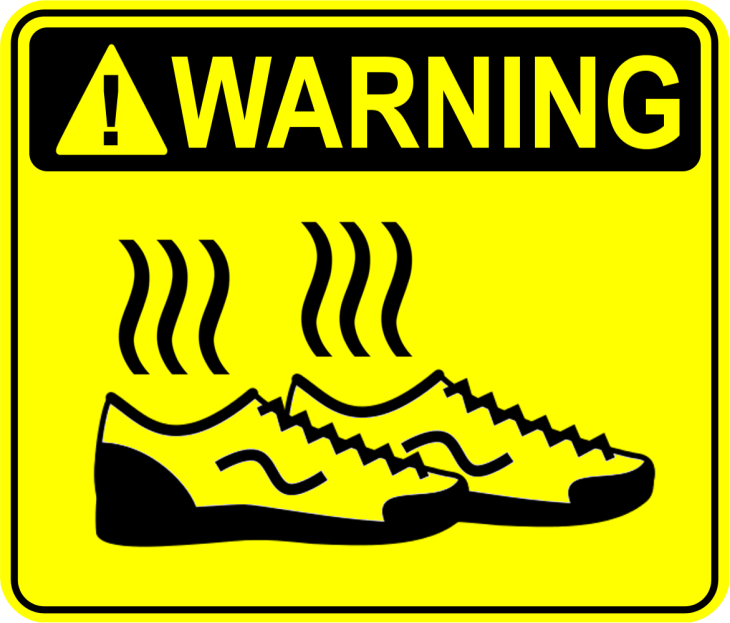 STINKY FEET
Midterm Review
6th Grade Advanced/Pre-IB Math
MULTIPLY
46.8
1.	7.8 x 6
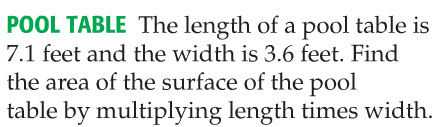 2.
25.56 square feet
DIVIDE
2.4
3.	7.2 ÷ 3
4.
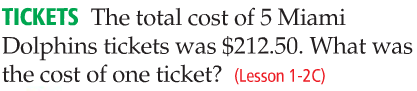 $42.50
Multiply and write in SIMPLEST FORM
Divide and write in SIMPLEST FORM
63
3
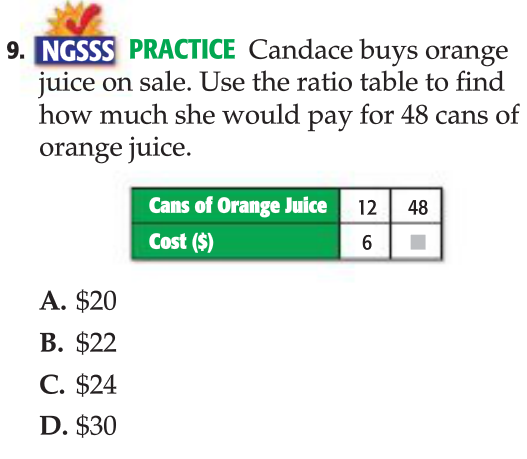 C. $24
WRITE THE RATIO AS A FRACTION IN SIMPLEST FORM
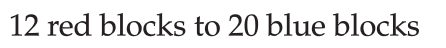 10.
Write the decimal as a fraction in SIMPLEST FORM
11.    0.072
Find each percent of a number
12.
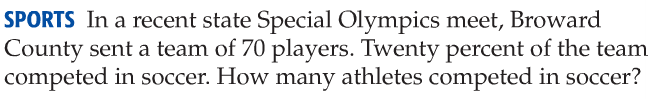 14 athletes
13.
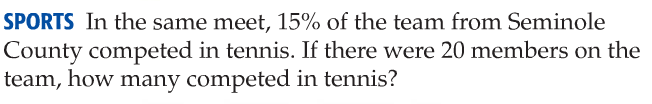 3 members
Find the mean for the data set
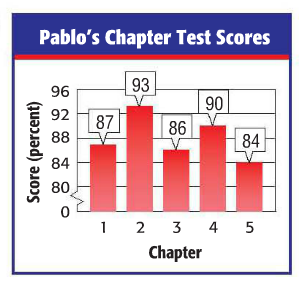 14.
88
Find the median, mode, and range for the data set
Minutes spent on homework:	18, 20, 22, 11, 19, 18, 18
Median:	18
Mode:		18
Range:		11
Identify the outlier in the data set. Then, determine which measure of central tendency is affected most.
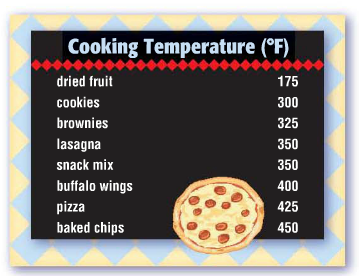